Informationen zum Vorbereitungsdienst an GS-Seminaren
Seminar Bad Mergentheim
Informationsveranstaltung VD 2024
Von der Hochschule an ein Seminar  
Die Zuweisung an ein Seminar 
Die Zuweisung an eine Ausbildungsschule
Der Vorbereitungsdienst an einem GS Seminar
Ausbildungs- und Prüfungselemente im Vorbereitungsdienst 
Formalrechtliche Hinweise der Regierungspräsidien
Informationsveranstaltung VD 2024
Studium Lehramt
Grundschule
--
PädagogischeHochschulen Freiburg
Heidelberg
 Karlsruhe
 Ludwigsburg 
 Schw. Gmünd
Weingarten
I. Staatsexamen oder Masterabschluss
1. Von der Hochschule an ein Seminar
Vorbereitungsdienst 18 Monate
10 Seminare Lehramt GrundschuleAlbstadt, Bad Mergentheim,Freudenstadt, Heilbronn, Laupheim, Lörrach, Nürtingen, Offenburg, Pforzheim und Sindelfingen

 4 Seminare Lehramt Grundschule und Werkreal-, Hauptschule- und Realschule 
Mannheim, Rottweil, Schwäbisch Gmünd, Weingarten
Schuldienst an Grundschulen
Abschließenede Staatsprüfung
Informationsveranstaltung VD 2024
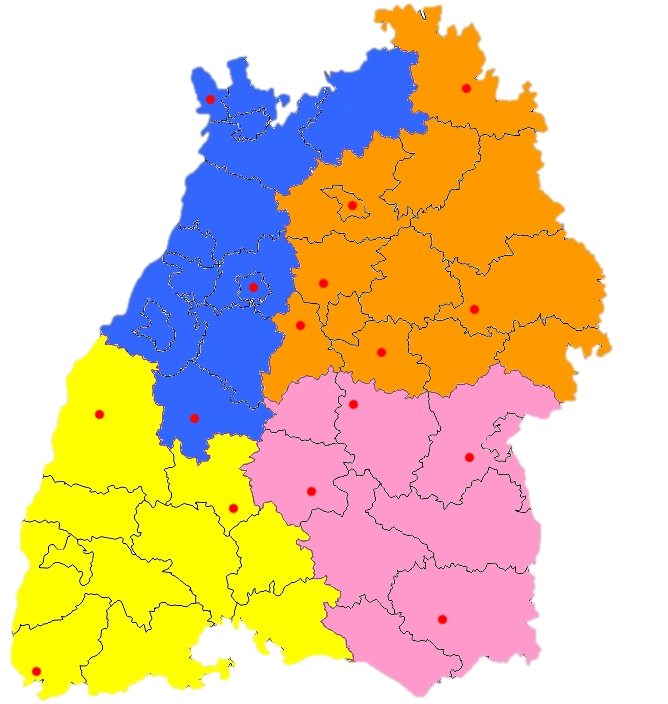 Seminarstandorte Grundschule
MGH
MA
HN
PF
GD
SIN
NT
OG
FDS
LP
ALB
RW
WG
LÖ
https://d-maps.com/carte.php?num_car=23797&lang=de
Informationsveranstaltung VD 2024
2. Die Zuweisung an ein Seminar
Aus der Verordnung des Kultusministeriums über den Vorbereitungsdienst und die den Vorbereitungsdienst abschließende Staatsprüfung (GPO § 4):
„Das Kultusministerium bestimmt das Seminar, zu dem im Falle der Zulassung zugewiesen wird….“
Aufnahmekapazitäten der Seminare 
Ortswünsche werden nach Möglichkeit berücksichtigt / „Losverfahren“
Ein Anrecht auf die Zuweisung an ein bestimmtes Seminar gibt es nicht, Sozialpunkte haben jedoch eine Priorität
Antrag auf Seminarwechsel nur über das zugewiesene Seminar (detaillierte Begründung der nach der Zuweisung geänderten persönlichen Situation ist notwendig!) 
Über Härtefälle entscheidet die Zuweisungskommission
Informationsveranstaltung VD 2024
3. Die Zuweisung an eine Ausbildungsschule
Vor einer endgültigen Schulzuweisung muss die Zuweisung an eines der Seminare erfolgen:
Seminarzuweisung vor Schulzuweisung!
Schulwünsche können berücksichtigt werden
Kontaktaufnahme mit Schulen ist möglich (siehe Seminarhomepage)
Anspruch auf Zuweisung an eine bestimmte Schule besteht nicht
Die Seminarleitung entscheidet mit den Staatlichen Schulämtern über die Zuweisung
Informationsveranstaltung VD 2024
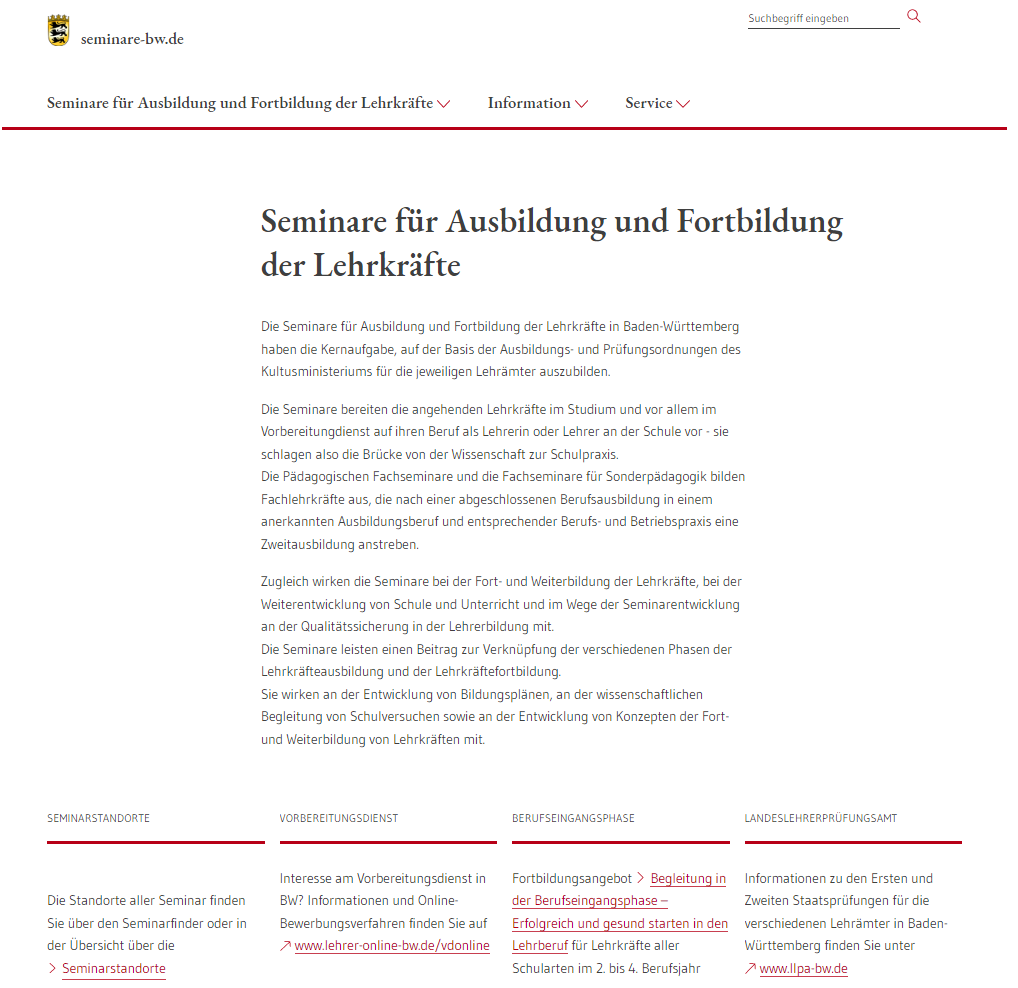 Zentrale Informationsplattform „www.seminare-bw.de“
www.llpa-bw.de
„Prüfungsordnungen“, „ Ausbildungsstandards“ und „Handreichungen“
Informationsveranstaltung VD 2024
Zentrale Informationsplattform „Seminarhomepage“
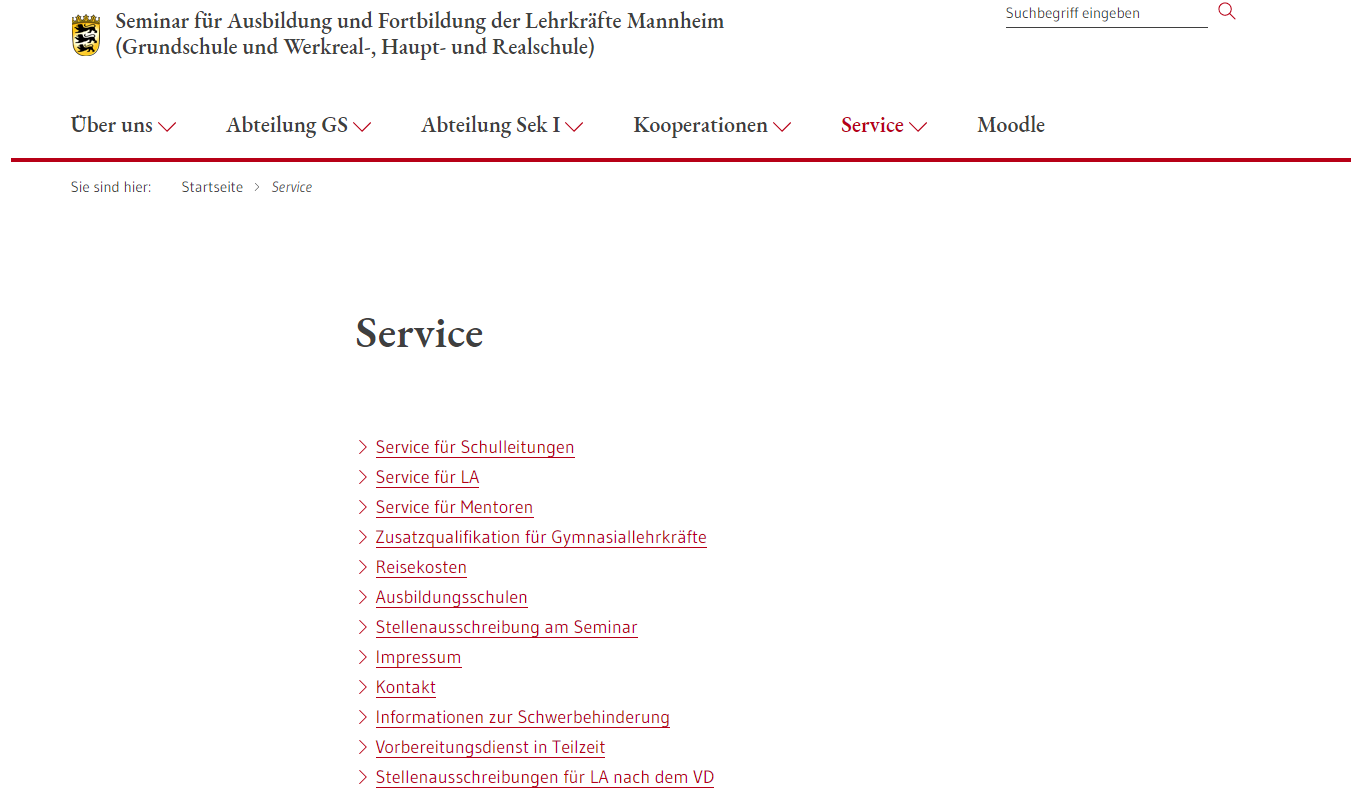 Informationsveranstaltung VD 2024
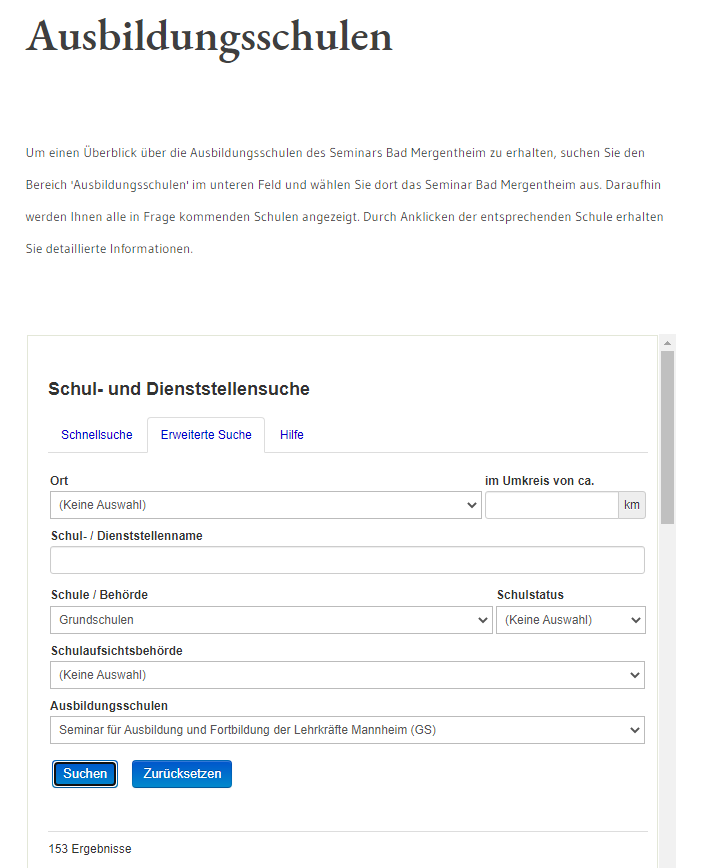 Achtung! Nicht alle Schulen im SSA Mannheim bilden aus
Informationsveranstaltung VD 2024
4. Der Vorbereitungsdienst an einem GS Seminar
Grundschullehramtsprüfungsordnung - GPO
§ 1   Ziel der Ausbildung
„Im Vorbereitungsdienst werden die Kenntnisse, Erfahrungen und Fertigkeiten aus dem Studium in engem Bezug zur Schulpraxis und auf der Grundlage der Bildungspläne so erweitert und vertieft, dass angesichts der Heterogenität der Schülerinnen und Schüler der Erziehungs- und Bildungsauftrag an Grundschulen sowie der Primarstufe erfolgreich und verantwortlich erfüllt werden kann. Angeknüpft wird dabei an die Vermittlung von Deutsch als Zweitsprache, der interkulturellen Kompetenz, der Medienkompetenz und -erziehung, der Prävention, der Bildung für nachhaltige Entwicklung, den Umgang mit berufsethischen Fragestellungen sowie der Gendersensibilität. Die Entwicklung der Berufsfähigkeit, der Lehrerpersönlichkeit sowie die Stärkung der Eigenverantwortlichkeit sind die wesentlichen Ziele der Ausbildung.“
Informationsveranstaltung VD 2024
Studienabschluss – Staatsprüfung (SP) oder Master
Studium an der Päd. Hochschule
Ausbildung am Seminar
Schulischer Einsatz in der Grundschule, ggf. GMS
Didaktik / Methodik in Deutsch od. Mathematik
Grundbildung Deutsch oder Mathematik (Master) oderKompetenzbereich Deutsch oder Mathematik (SP)
Fach Deutsch oder Mathematik (Master)Hauptfach Deutsch   oder Mathematik (SP) oder
Didaktik / Methodik in Deutsch od. Mathematik
Unterricht in Deutsch oder Mathematik*
Didaktik / Methodik im2. Hauptfach / im 2. Fach
Unterricht im 2. Hauptfach* / im 2. Fach
2. Hauptfach / 2. Fach
Pädagogik u. Inklusion
Davon mindestens ein Lehrauftrag in der Schuleingangsstufe  
     (Kl. 1 und/ oder 2)
Kooperation und Inklusion
Weiterer Kompetenzbereich (nur SP)
Didaktik /Methodik weiterer Fächer der Grundschule
Schul- und Beamtenrecht
Schuleingangsstufe
Informationsveranstaltung VD 2024
Studienabschluss – Staatsprüfung (SP) oder Master
Studium an der Päd. Hochschule
Ausbildung am Seminar
Schulischer Einsatz in der Grundschule, ggf. GMS
Didaktik / Methodik in Deutsch od. Mathematik
Grundbildung Deutsch oder Mathematik (Master)Kompetenzbereich Deutsch oder Mathematik (SP)
Fach Englisch oder Französisch (Master)Hauptfach Englisch oder Französisch (SP) oder
Didaktik / Methodik in Deutsch od. Mathematik
Unterricht in Englisch oder Französisch*
Didaktik / Methodik im2. Hauptfach / im 2. Fach
Unterricht im 2. Hauptfach* / im 2. Fach
2. Hauptfach / 2. Fach
Pädagogik u. Inklusion
* Unterricht in der Fremd-sprache und im Ausbildungs-fach, das bilingual unterrichtet wird, findet in der Regel in der 3. und 4. Klasse statt. Ein weiterer Lehrauftrag wird in der Schuleingangsstufe über-nommen.
Kooperation und Inklusion
Weiterer Kompetenzbereich (nur SP)
Didaktik /Methodik weiterer Fächer der Grundschule
Schul- und Beamtenrecht
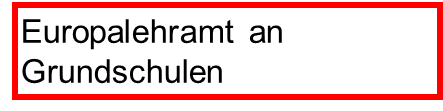 Schuleingangsstufe
nicht in MA und MGH möglich!
5. Ausbildungs- und Prüfungselemente im     Vorbereitungsdienst
Ausbildungselemente
Die Ausbildung orientiert sich an den Vorgaben der aktuellen Bildungspläne und an den Ausbildungsstandards 
Unterrichtsbesuche in jedem Ausbildungsfach
Selbstständiger Unterricht im Umfang von 14 Stunden (neu!) im II. Ausbildungsabschnitt (ein Schuljahr)
Ausbildungsgespräche mit Schulleitung, Mentor und Seminarausbilder
Ausbildung in Schulkunde an der Schule
www.llpa-bw.de GPO
„Prüfungsordnungen“, „ Ausbildungsstandards“ und „Handreichungen“
Informationsveranstaltung VD 2024
Prüfungselemente
Prüfung in Schul- und Beamtenrecht
Hausarbeit 
Pädagogisches Kolloquium
Beurteilung der Unterrichtspraxis
Fachdidaktische Kolloquien
Schulleiterbeurteilung
Im Rahmen der Erhöhung der Unterrichtsverpflichtung gestrichen ab Kurs 2024
www.llpa-bw.de  GPO
„Prüfungsordnungen“, „ Ausbildungsstandards“ und „Handreichungen“
Informationsveranstaltung VD 2024
6. Formalrechtliche Hinweise der Regierungspräsidien
Bewerbung für den Vorbereitungsdienst aller Lehrämter erfolgt über ein Onlineverfahren: www.lehrer-online-bw.de
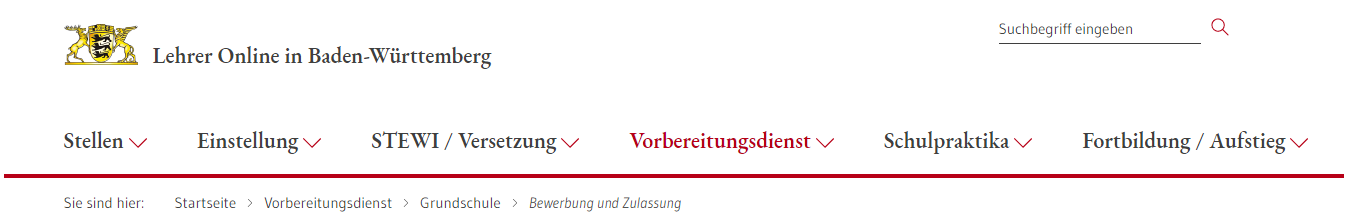 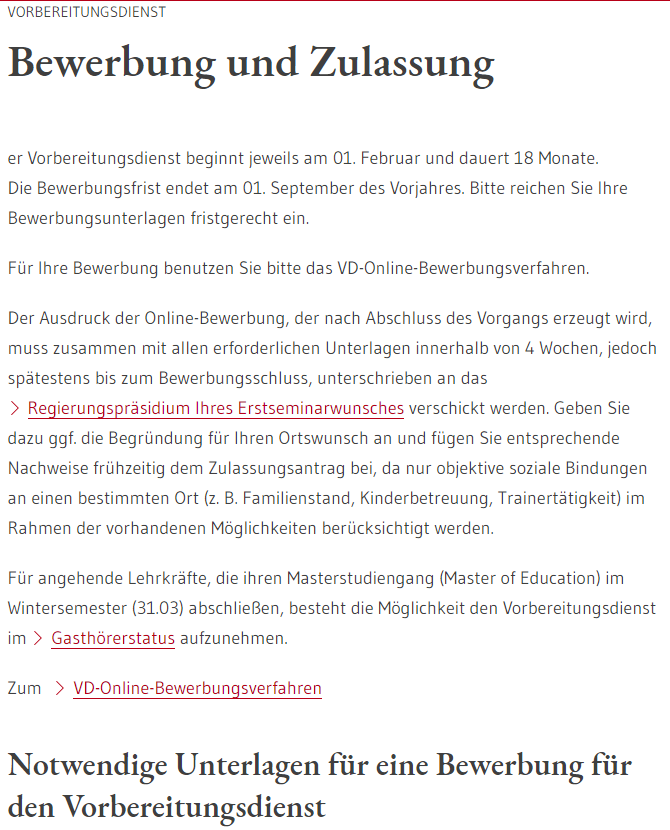 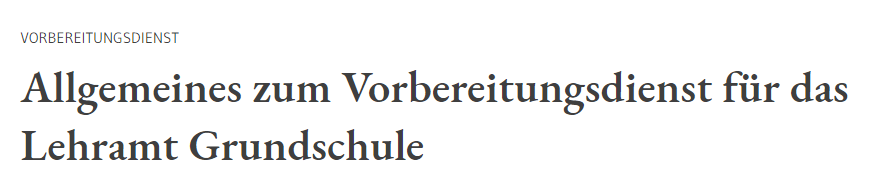 weiter unten
Bewerbungsportal
Informationsveranstaltung VD 2024
Bewerbung und Zulassung zum Vorbereitungsdienst
Die Bewerbungsfrist beginnt am 01. Mai und endet jeweils am 01. September des Vorjahres
Für die Bewerbung ist das VD-Online-Bewerbungsverfahren zu benutzen.
Der Ausdruck der Online-Bewerbung, der nach Abschluss des Vorgangs erzeugt wird, muss zusammen mit allen erforderlichen Unterlagen innerhalb von 4 Wochen, jedoch spätestens bis zum Bewerberschluss, unterschrieben an das Regierungspräsidium des Erstseminarwunsches geschickt werden.
Der Vorbereitungsdienst beginnt jeweils am 01. Februar und dauert in der Regel drei Unterrichtshalbjahre (18 Monate)
Informationsveranstaltung VD 2024
Notwendige Unterlagen für die Zulassung zum Vorbereitungsdienst
Förmlicher Zulassungsantrag (entspricht dem Ausdruck der Onlinebewerbung);
tabellarischer Lebenslauf mit Angaben über den bisherigen Bildungsweg und ausgeübte Berufstätigkeiten;
ein Personalbogen mit einem aktuellen Lichtbild;
Zeugnis über die Hochschulzugangsberechtigung (z. B. Reifeprüfungszeugnis);
das Zeugnis über eine Erste Staatsprüfung oder Bachelorzeugnis oder den erfolgreichen Abschluss des lehramtsbezogenen Masterstudiums, das Grundlage für die Zulassung zum Vorbereitungsdienst ist;
eine Erklärung über Vorstrafen, wirtschaftliche Verhältnisse und zur Frage, ob bereits in einem anderen Bundesland oder bei anderen Zulassungsbehörden ein Antrag auf Zulassung zum Vorbereitungsdienst gestellt oder ein Vorbereitungsdienst ganz oder teilweise abgeleistet worden ist;
Informationsveranstaltung VD 2024
ggf. eine Bescheinigung über abgeleisteten Wehr- oder Ersatzdienst nach Artikel 12a des Grundgesetzes;
ein ärztliches Zeugnis (ist nur zeitlich begrenzt gültig und daher frühestens Anfang August zu beantragen) incl. beglaubigte Kopie des Impfausweises bezgl. eines bestehenden Masernimpfschutzes oder ärztliches Zeugnis mit der Aussage, dass ein ausreichender Impfschutz gegen Masern besteht. bzw. eine Immunität gegen Masern vorliegt oder aufgrund einer medizinischen Kontraindikation nicht geimpft werden kann.
Erklärung über den Ausschluss eines Behandlungsverhältnisses zeitgleich mit dem Amtsärztlichen Zeugnis einreichen nicht schon früher.
Nachweis über das Vereinspraktikum von mindestens 24 Übungsdoppelstunden (nur für Bewerber mit dem Hauptfach Sport / GS);
Nachweis der Rettungsfähigkeit im Schwimmunterricht durch Vorlage eines Nachweises entsprechend den Anforderungen des Deutschen Rettungsschwimmerabzeichens (DRSA) Silber oder Gold (nur für Bewerber mit dem Hauptfach Sport / GS);
Nachweis über die Teilnahme an einer Ausbildung in Erster Hilfe im Umfang von mindestens 9 Unterrichtseinheiten innerhalb der letzten zwei Jahre vor dem Zulassungstermin. Onlinekurse werden nicht akzeptiert
Informationsveranstaltung VD 2024
Standesamtliche Nachweise (Geburtsurkunde, ggf. Heiratsurkunde, ggf. Geburtsurkunde von Kindern…), im Original in aktueller Fassung
bei der Entscheidung über den Zulassungsantrag muss ein erweitertes Führungszeugnis zur Vorlage bei einer Behörde (Belegart OE) vorliegen. Das Führungszeugnis ist nur zeitlich begrenzt gültig und daher frühestens Anfang Oktober zu beantragen; 
Belehrung und Erklärung über die Verfassungstreue;
Nachweis über ein Betriebs- oder Sozialpraktikum bzw. einen Musikpraktischen Nachweis (außer Bewerber mit dem Fach Sport) für Bewerberinnen und Bewerber für das Lehramt Grundschule;
ggf. Nachweis über eine Schwerbehinderung (Schwerbehindertenausweis);
ggf. Nachweis zur Begründung des Ortswunsches.
Die zuvor genannten Nachweise müssen in amtlich beglaubigter Form bei den Regierungspräsidien eingereicht werden! Kopien werden nicht akzeptiert.Die Zulassung zum Vorbereitungsdienst findet landesweit zentral statt. Mehrfachbewerbungen bringen Ihnen daher keinen Vorteil.
Informationsveranstaltung VD 2024
Zusätzliche Informationen
Vorbereitungsdienst in Teilzeit
Übergang Bachelor/Master in den Vorbereitungsdienst – Gasthörerstatus
Erwerb der Masterurkunde
Informationen für schwerbehinderte Bewerberinnen und Bewerber
Seminarspezifische Folien
Informationsveranstaltung VD 2024
1. Vorbereitungsdienst in Teilzeit
Grundlegende Rahmenbedingungen  
Bewerberinnen und Bewerber  haben das 1. Staatsexamen für das Lehramt an Grundschulen  oder einen vergleichbaren, anerkannten Abschluss erworben und erfüllen § 13a der GPO  (2019), die Zugangsvoraussetzungen für den Vorbereitungsdienst (VD)  für das Lehramt Grundschule in Baden-Württemberg.
Der Antrag für den Vorbereitungsdienst in Teilzeit ist in das Online-Bewerbungsformular integriert und ist, wenn die Voraussetzungen schon zum Zeitpunkt der Einreichung des Zulassungsantrags zum Vorbereitungsdienst vorliegen, gleichzeitig mit diesem über das VD-Online-Bewerbungsportal im Internet zu stellen. 
Bewerberinnen oder der Bewerber, bei denen erst nach Beginn des Vorbereitungsdienstes die Voraussetzungen vorliegen und die auf Grund dessen einen Wechsel in einen Vorbereitungsdienst in Teilzeit anstreben, wenden sich direkt an das zuständige Regierungspräsidium. 
Über die Bewerberinnen und Bewerber oder das RP wird Kontakt zur zuständigen Seminarleitung hergestellt. Die Seminarleitung führt mit den  Bewerberinnen und Bewerbern ein Beratungsgespräch, in dem die Bedingungen des Vorbereitungsdiensts in Teilzeit und ihre Auswirkungen verdeutlicht werden.  Das Protokoll dieses Beratungsgespräches erhalten die Seminarleitung und die Bewerberin oder der Bewerber. Das RP bearbeitet im Anschluss den Antrag auf einen VD in Teilzeit.
Informationsveranstaltung VD 2024
Tritt eine der Voraussetzungen im Sinne des § 69 Absatz 1a des Landesbeamtengesetzes während des ersten Ausbildungsabschnitts ein, kann der Antrag auch noch nachträglich beim Regierungspräsidium gestellt werden, allerdings nur mit Wirkung zum folgenden Schuljahr. Fällt eine der Voraussetzungen im Sinne des § 69 Absatz 1a des Landesbeamtengesetzes nach Bewilligung von Teilzeit im Laufe des ersten Ausbildungsabschnitts weg, kann, wenn dienstliche Belange nicht entgegenstehen, ein Antrag auf Aufhebung der Teilzeit beim Regierungspräsidium gestellt werden, allerdings mit Wirkung erst ab dem folgenden Schuljahr. 
Die SAF (GS) streben an, die Lehramtsanwärterinnen und Lehramtsanwärter im VD in Teilzeit so in die bestehenden Ausbildungsstrukturen zu integrieren, dass im Regelfall keine individuellen Ausbildungspläne/-strukturen hergestellt werden müssen. Im Wesentlichen bedeutet dies, dass die betroffenen LA im ersten Ausbildungsabschnitt und im ersten Jahr des zweiten Ausbildungsabschnitts in die Ausbildungsschienen des Ausgangskurses  integriert sind und im zweiten Jahr des zweiten Ausbildungsabschnitts in die Ausbildungsschienen des Folgekurses integriert sind.
Informationsveranstaltung VD 2024
2. Übergang Bachelor/Master in den Vorbereitungsdienst -     Gasthörerstatus
Die Prüfungsordnung lässt in Baden-Württemberg neben dem formellen (Abschlusszeugnis, Masterzeugnis) auch den materiellen Nachweis über den erfolgreichen Abschluss des Studiums zu und damit wären bei Vorlage der persönlichen Voraussetzungen für einen VD auch diese Voraussetzung erfüllt.

„Ein Studium gilt materiell als bestanden, wenn alle Studien- und Prüfungsleistungen erfolgreich erbracht wurden. Dies kann von der Hochschule durch eine „Bestehensbescheinigung“ + Transcript of records auch vor der Vorlage eines Zeugnisses bestätigt werden. 

In Folge kann der VD offiziell als Lehramtsanwärterin oder Lehramtsanwärter aufgenommen werden.
Informationsveranstaltung VD 2024
Zum 01. Februar: vorläufige Aufnahme der Ausbildung in einem befristeten Ausbildungsverhältnis als Gasthörer (Sozialversicherungspflicht!!)
Nach Abschluss der Modulprüfungen: Vorlage der Bestehensbescheinigung + Transcript of records beim zuständigen Regierungspräsidium

Umwandlung des Ausbildungsverhältnisses als Gasthörer in ein Beamtenverhältnis auf Widerruf  (wenn die beamtenrechtlichen Voraussetzungen vorliegen) oder in ein öffentl.-rechtl. Ausbildungsverhältnis; Anspruch auf Zahlung von Anwärterbezügen durch das LBV

Spätestens bis zum 31. März müssen die „Zeugnisse über die im  Masterstudiengang erbrachten Leistungen“ dem zuständigen Regierungspräsidium vorliegen.Vorlage der formellen Zulassungsvoraussetzungen

Wichtig bei der Bewerbung zu beachten:Falls Sie sich nicht sicher sein können, dass Sie alle zur Zulassung notwendigen Prüfungen bis zum 1.Februar abgelegt haben, bewerben Sie sich unbedingt als Gasthörer*in; Eine nachträgliche Änderung zum Gasthörerstatus ist nicht mehr möglich!!
Informationsveranstaltung VD 2024
3. Erwerb der Masterurkunde
Das Seminar bestätigt nach einem Jahr erfolgreichem Vorbereitungsdienst den Erwerb von 60 Leistungspunkten innerhalb des Vorbereitungsdienstes für das Lehramt Grundschule

Grundlage: Qualifikationsrahmen (Ausbildungsstandards für das Lehramt Grundschule)

Zeitpunkt: nach erfolgreicher Ausbildung über 12 Monate

Verfahren: Seminar händigt Bestätigung an den / die Lehramtsanwärter*in aus, diese legt die Bestätigung an der Hochschule mit formlosen Antrag auf Ausstellung der Masterurkunde vor. Hochschule erstellt die Masterurkunde, welche dem Regierungspräsidium Karlsruhe, bzw. Stuttgart vorzulegen ist.
Informationsveranstaltung VD 2024
4. Schwerbehinderte Bewerberinnen und Bewerber
Vor der Zulassung soll ein Beratungsgespräch beim 
     zuständigen Ausbildungsseminar geführt werden.

Bei den Beratungsgesprächen ist die zuständige Bezirks-vertrauensperson für den schulischen Bereich zugegen. 

Der Vorbereitungsdienst in Teilzeit ist möglich.
Informationsveranstaltung VD 2024
5.2 Seminarspezifische Folien Seminar Bad Mergentheim
Kontakt:
www.seminar-mergentheim.de
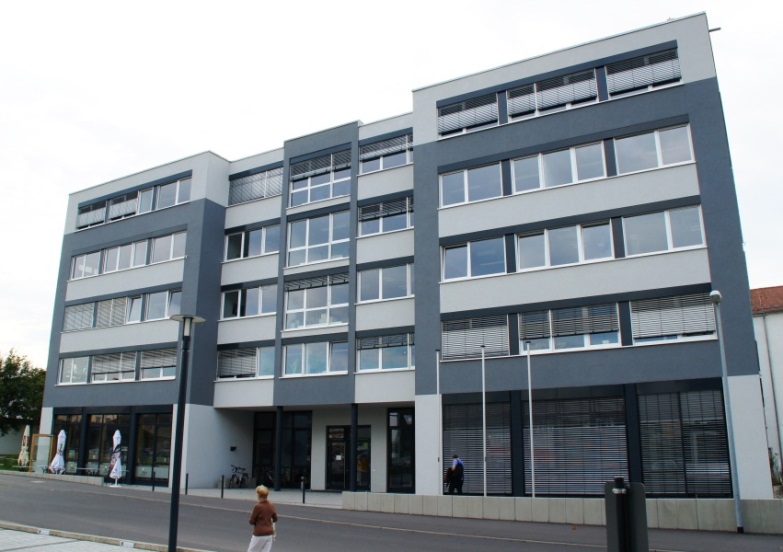 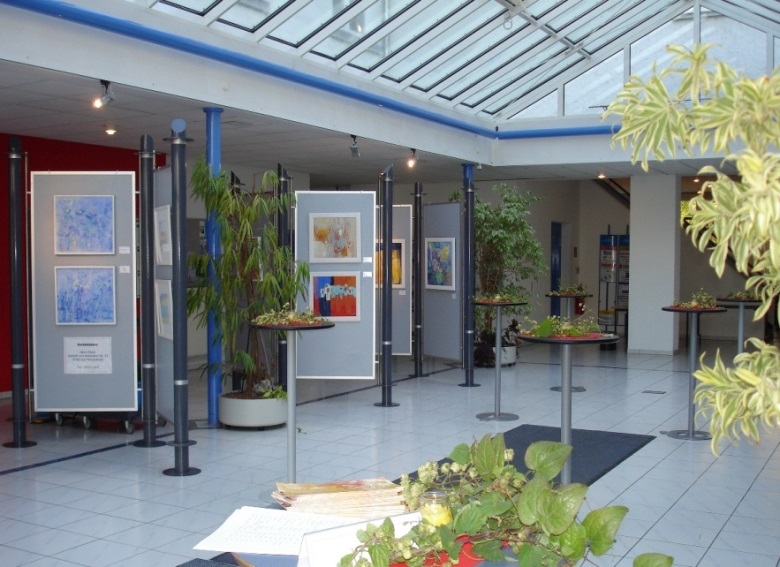 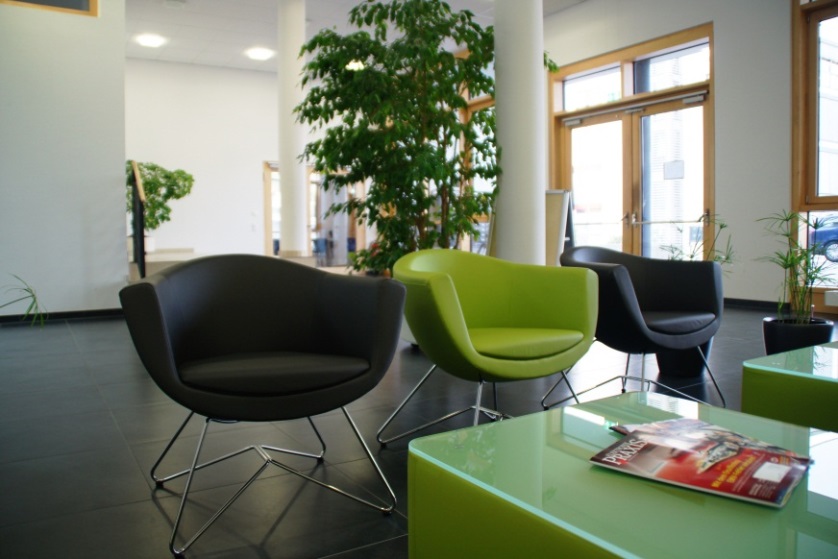 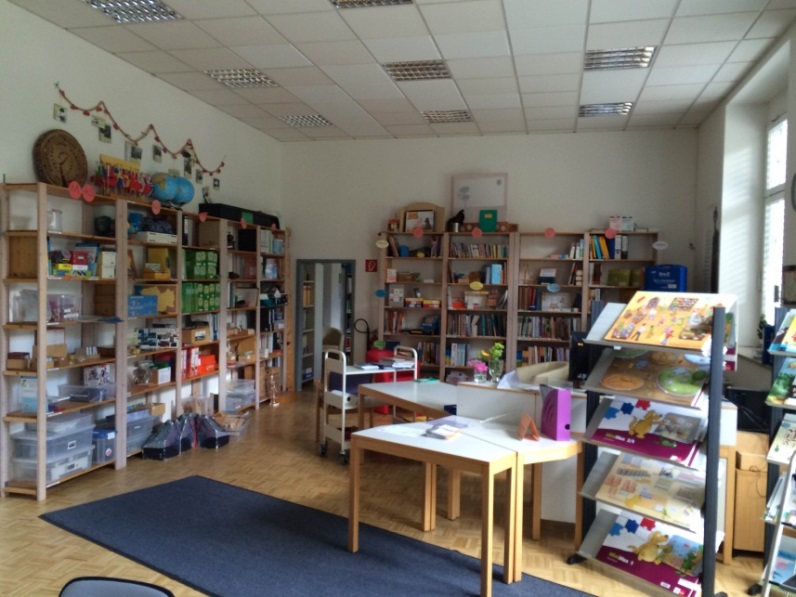 Seminar für Ausbildung
und Fortbildung der Lehrkräfte (GS)
Johann-Hammer-Straße 24, 
97980 Bad Mergentheim
Informationsveranstaltung VD 2024
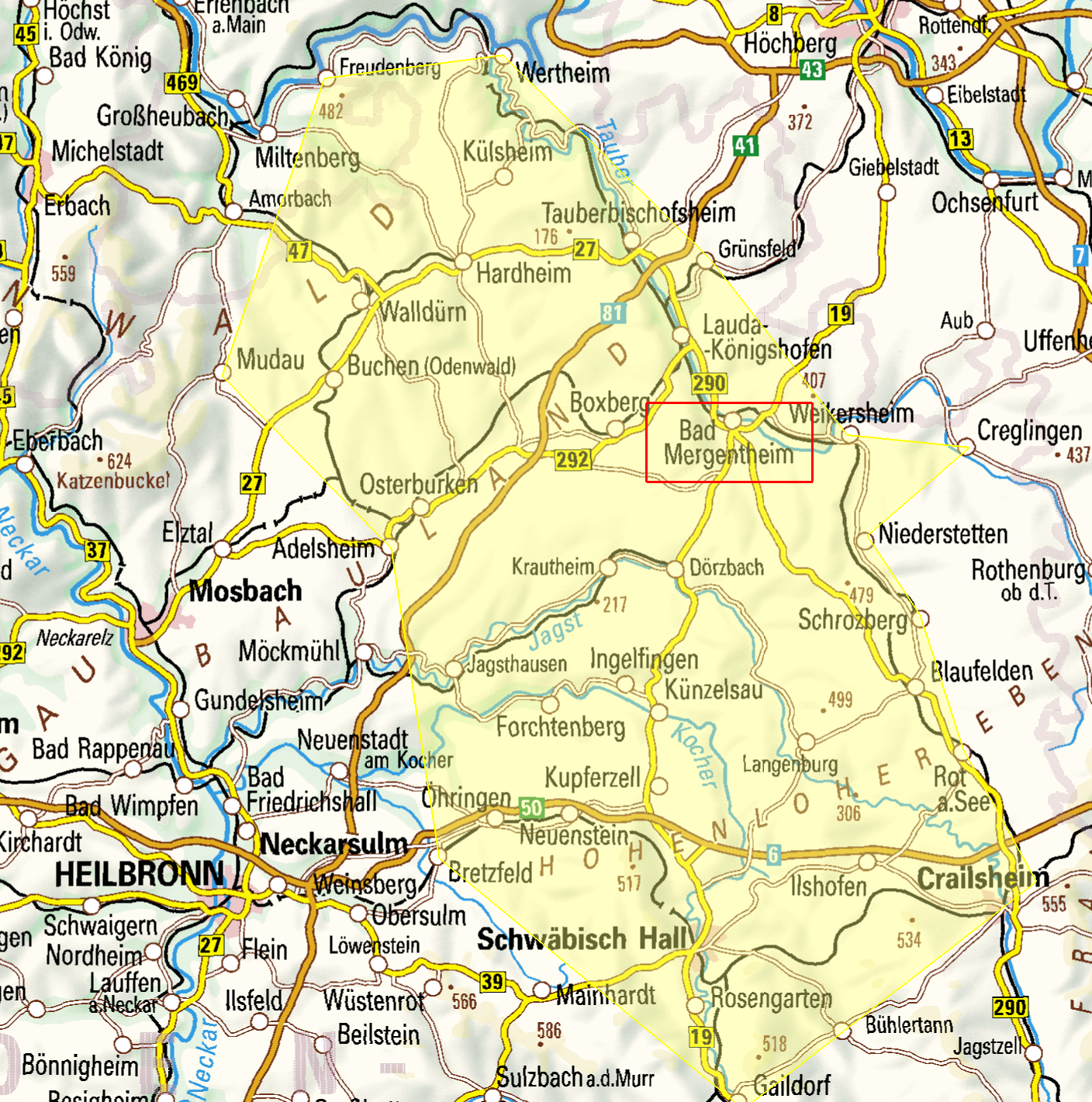 Ausbildungsschulen des Seminars
Bad Mergentheim
Informationsveranstaltung VD 2024
Alle
Grundschulen
Grund- und Haupt-/Werkrealschulen
Gemeinschaftsschulen
im Schulamtsbezirk Künzelsau

Alle Grundschulen im eingezeichneten Bereich des
Neckar-Odenwaldkreises
Informationsveranstaltung VD 2024
Grundstruktur der Ausbildung im zweiten Ausbildungsabschnitt
Informationsveranstaltung VD 2024
Grundstruktur der Ausbildung im zweiten Ausbildungsabschnitt
Informationsveranstaltung VD 2024
Fragen zum VD an den Seminaren
Fragen zu den formalrechtlichen Aspekten des VD „Lehramt Grundschule“ beim Regierungspräsidium Stuttgart (SAF MGH)
Markus Szauer: +49 711 90417
Fragen zu Ausbildung und Zuteilung an die Ausbildungsschulen 
Susanne DollSeminar für Ausbildung und Fortbildung der LehrkräfteBad Mergentheim (Grundschule)    
E-Mail: Susanne.Doll@Seminar-GS-MGH.KV.BWL.DE
Informationsveranstaltung VD 2024